Installation Guide For Single Side Bench 720H
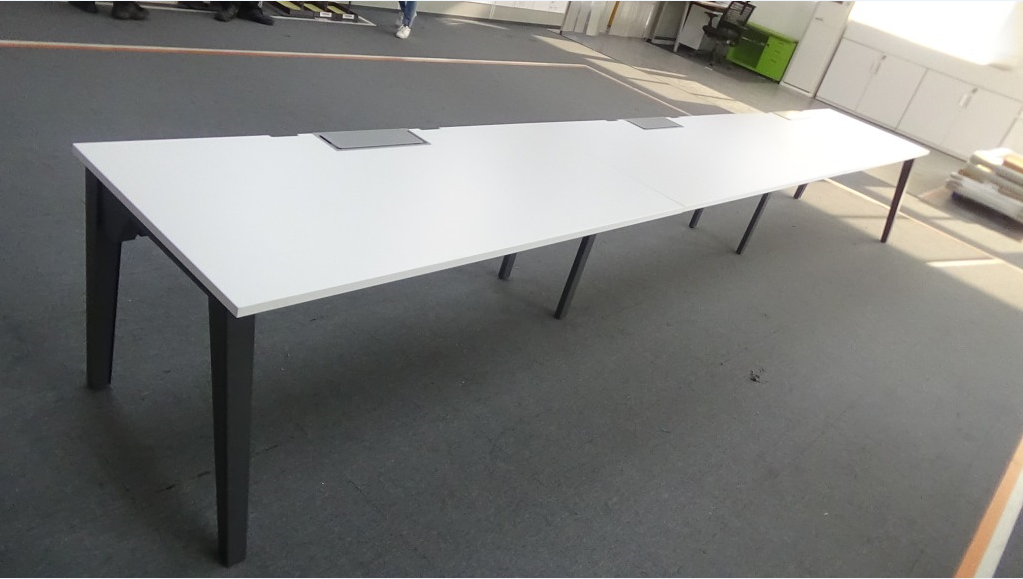 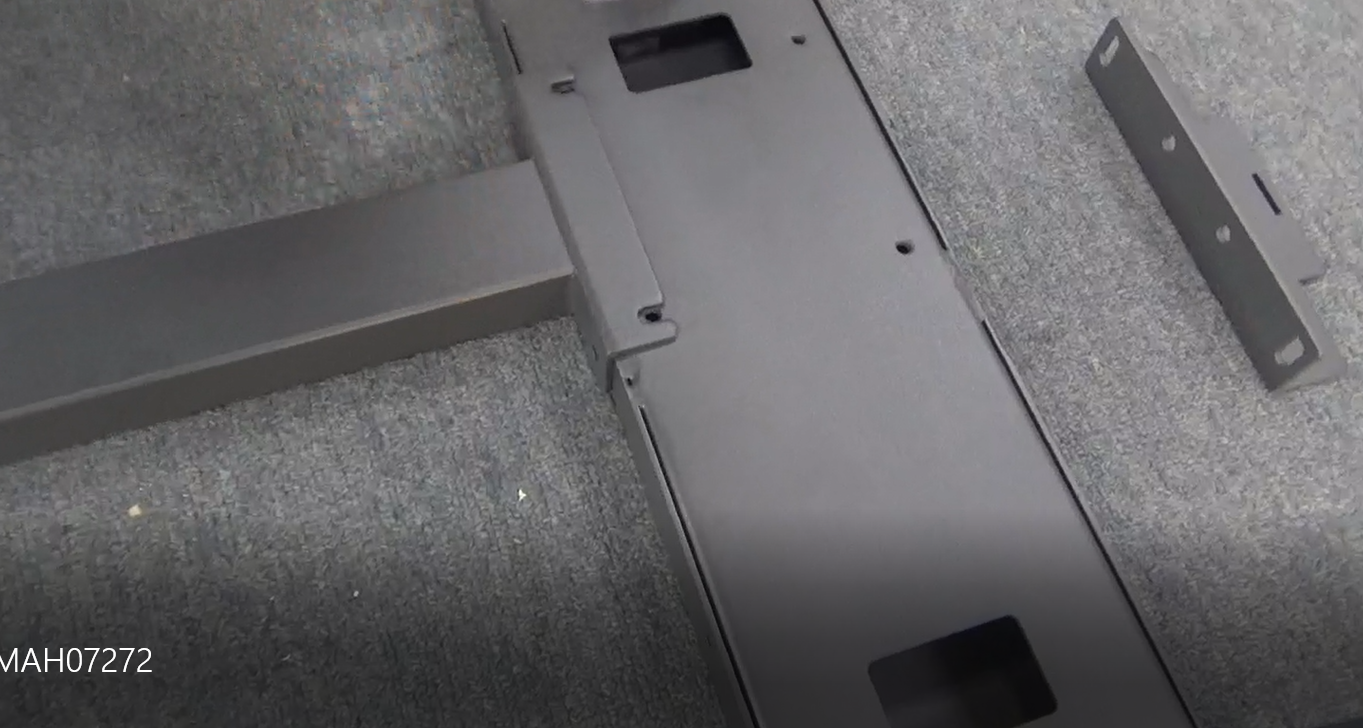 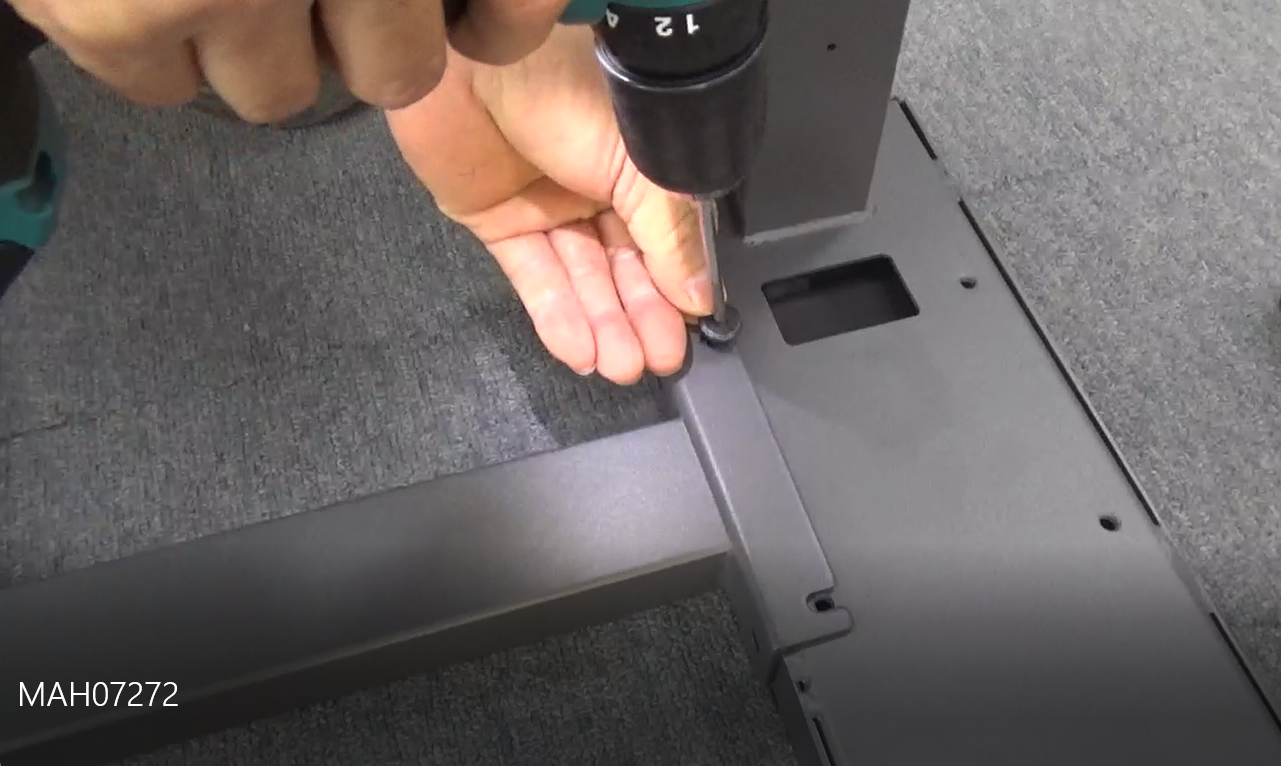 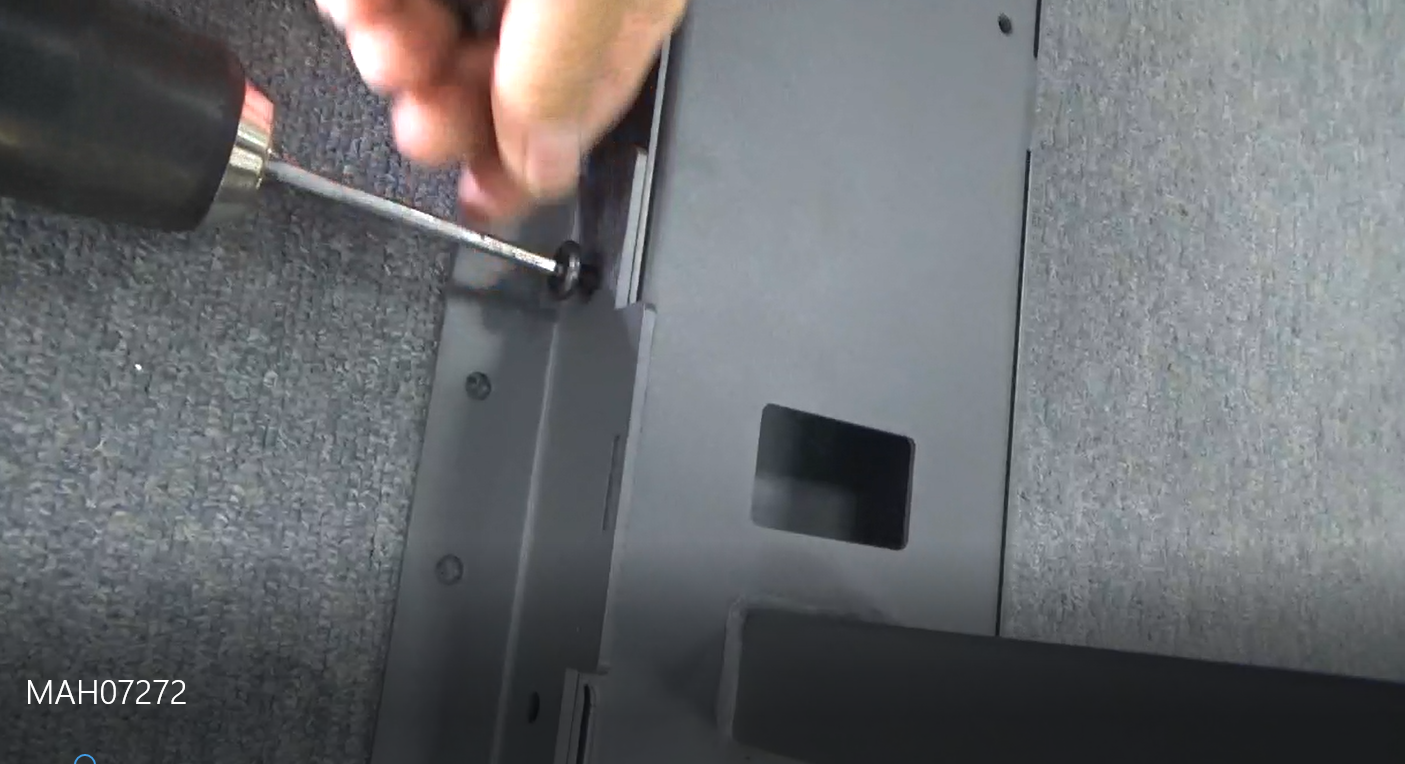 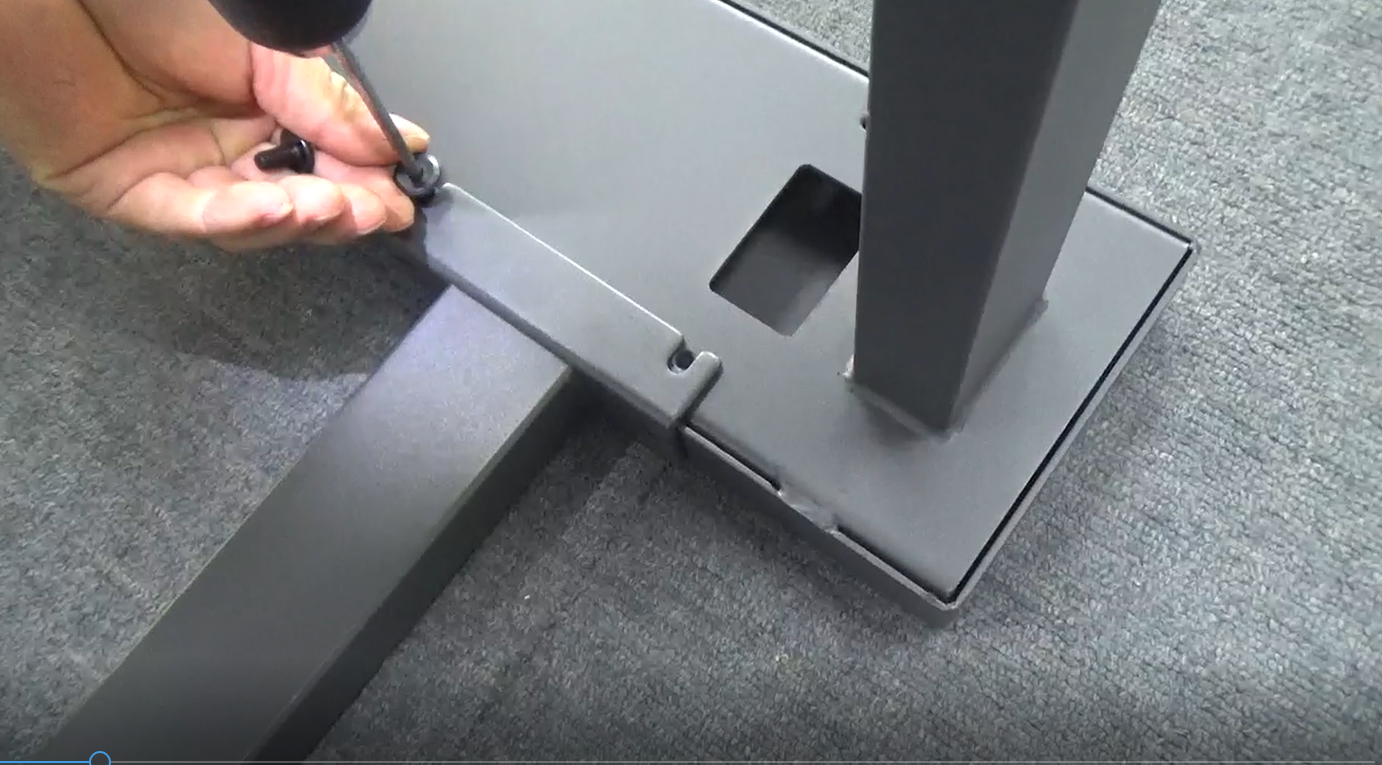 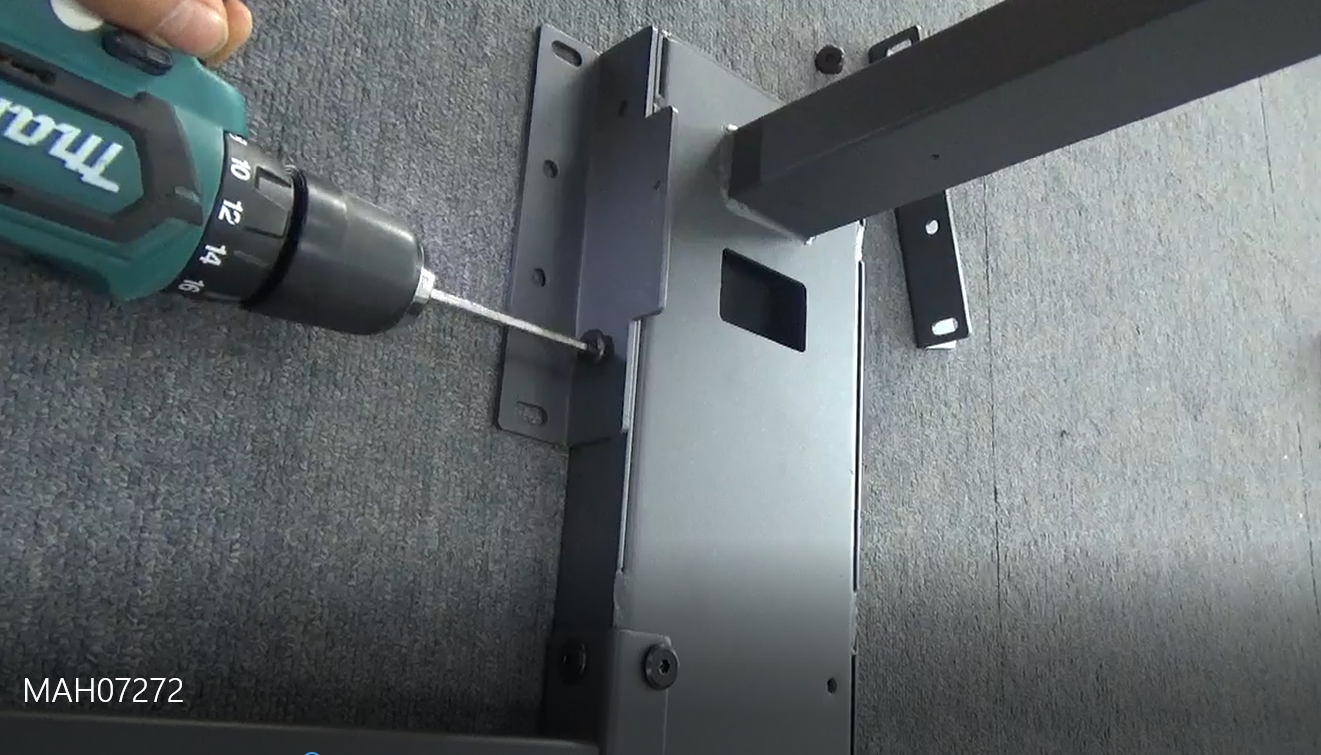 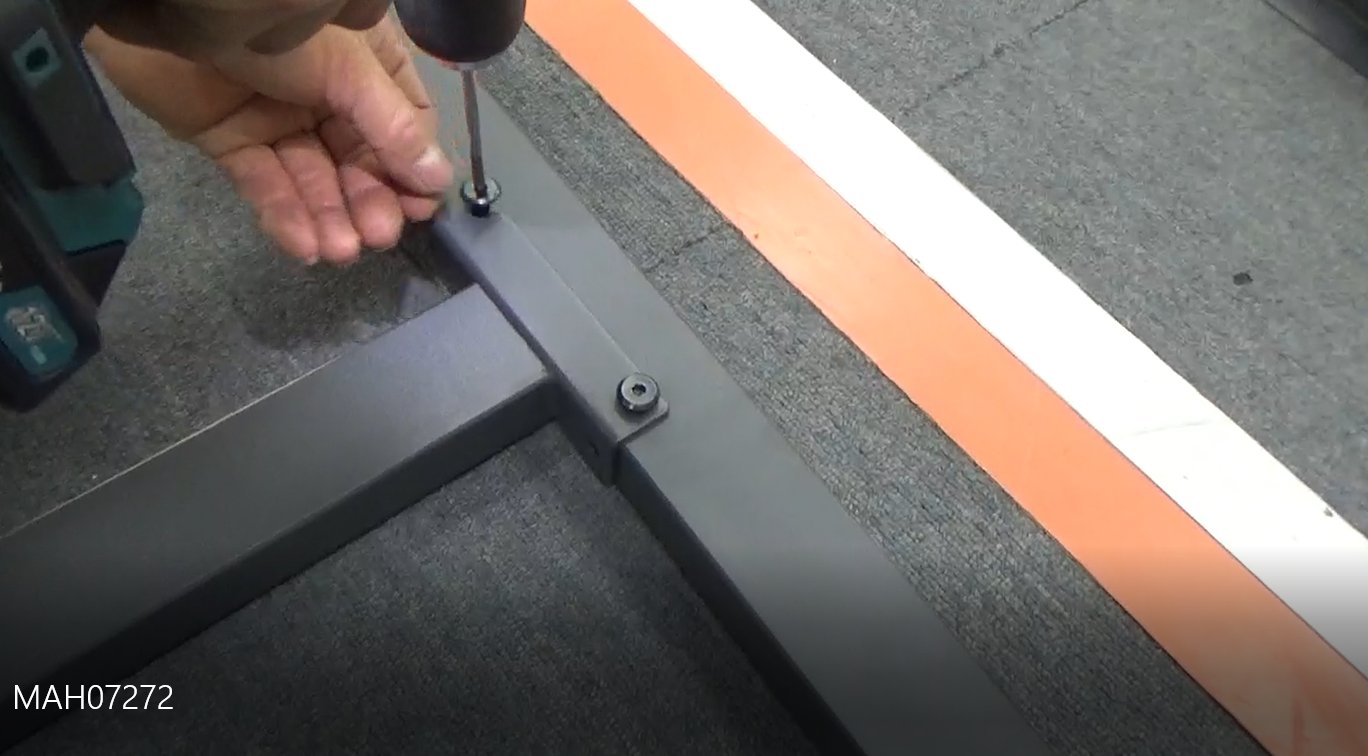 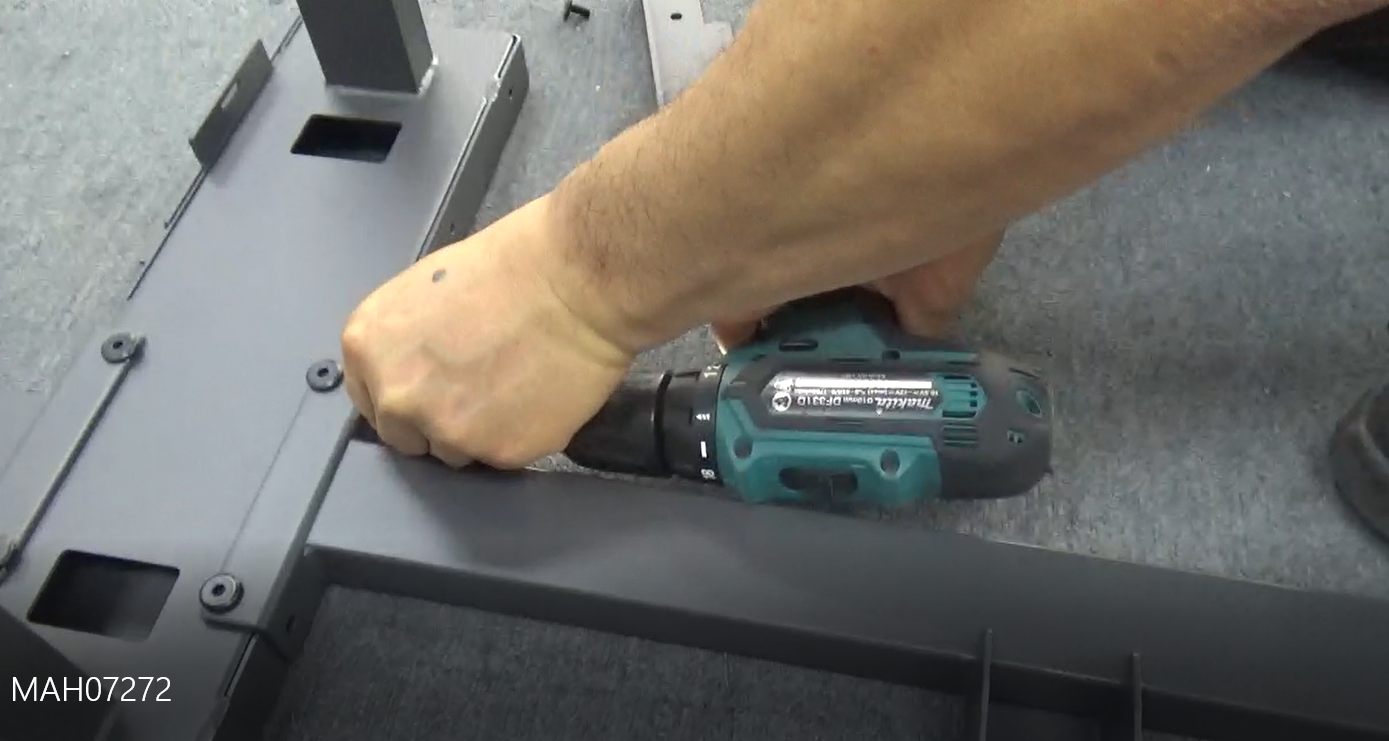 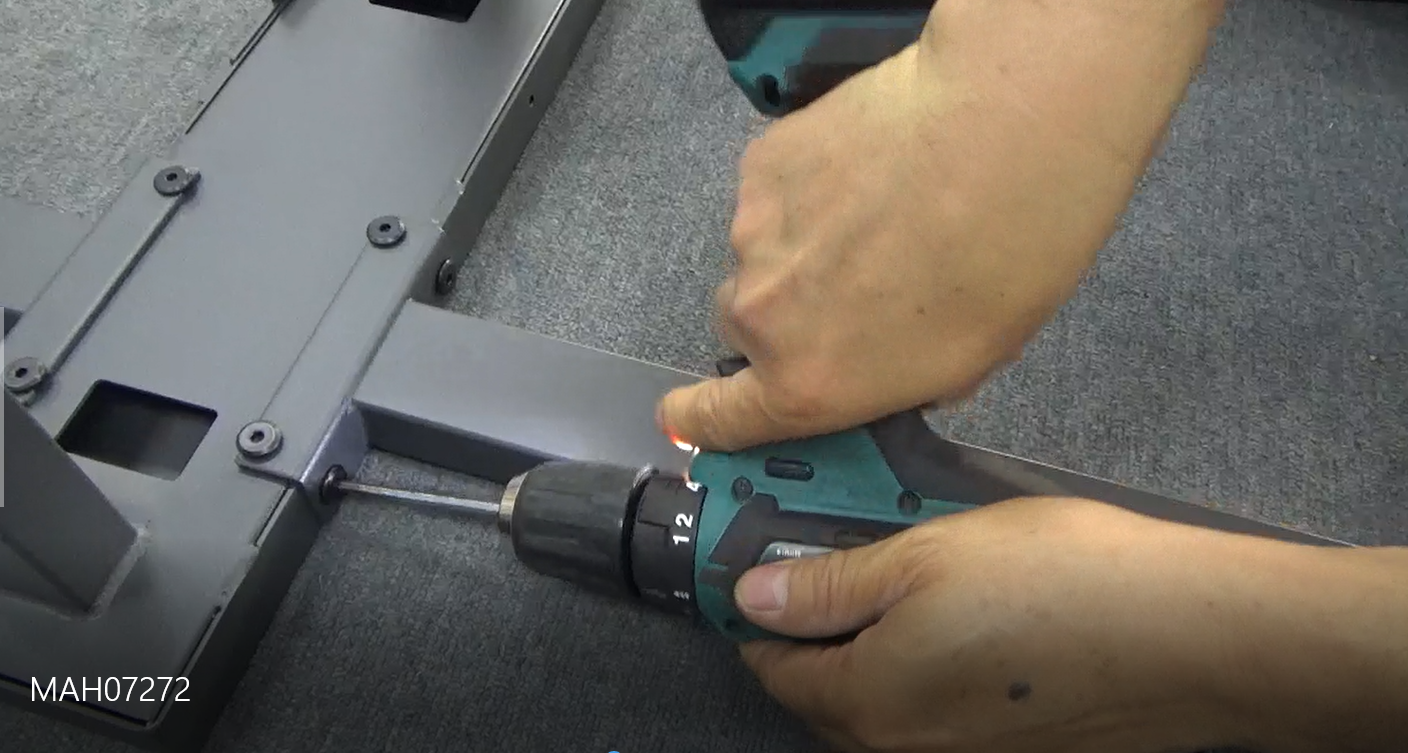 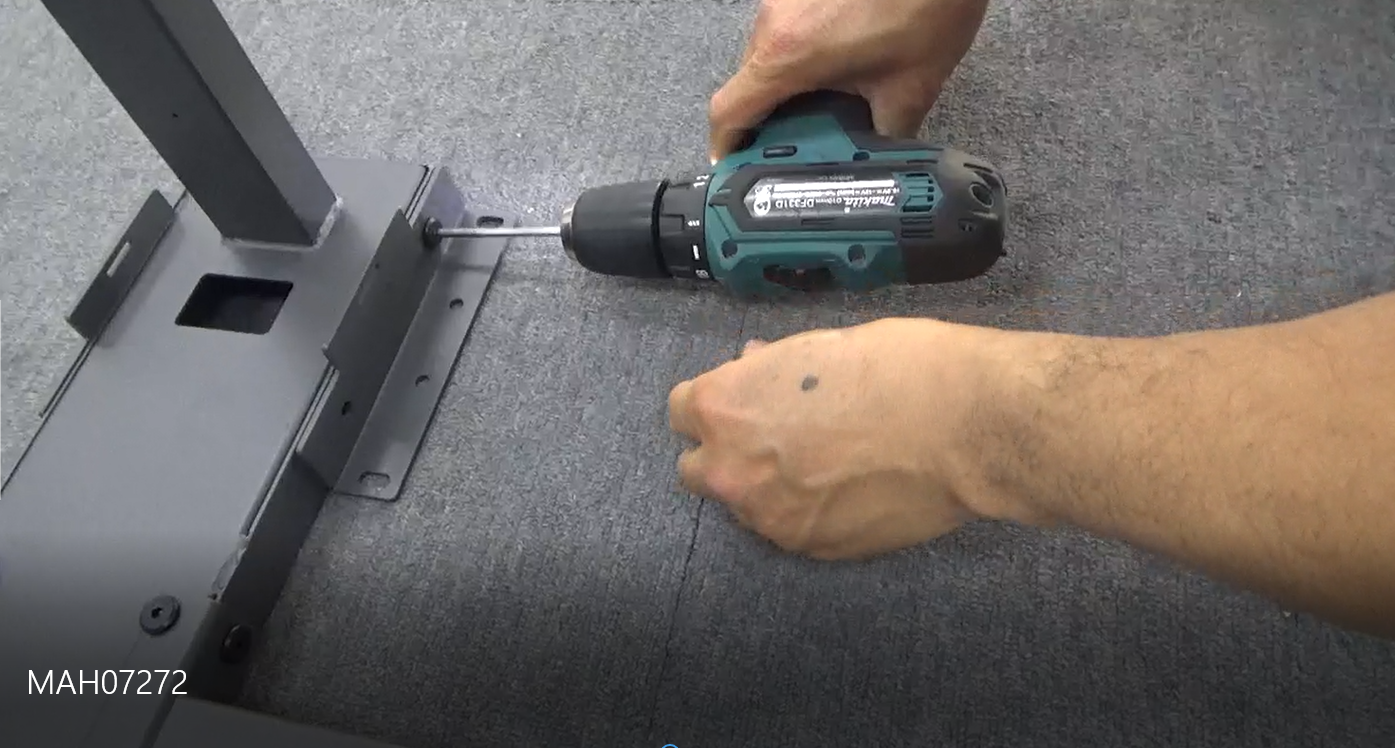 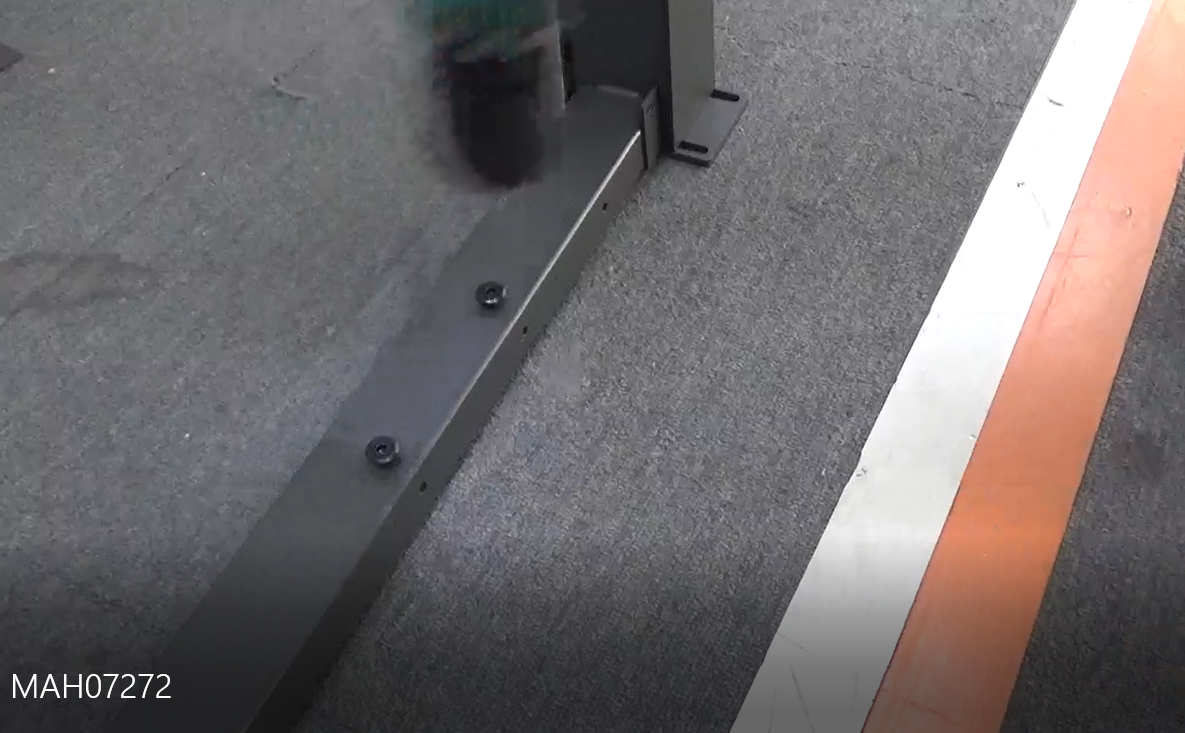 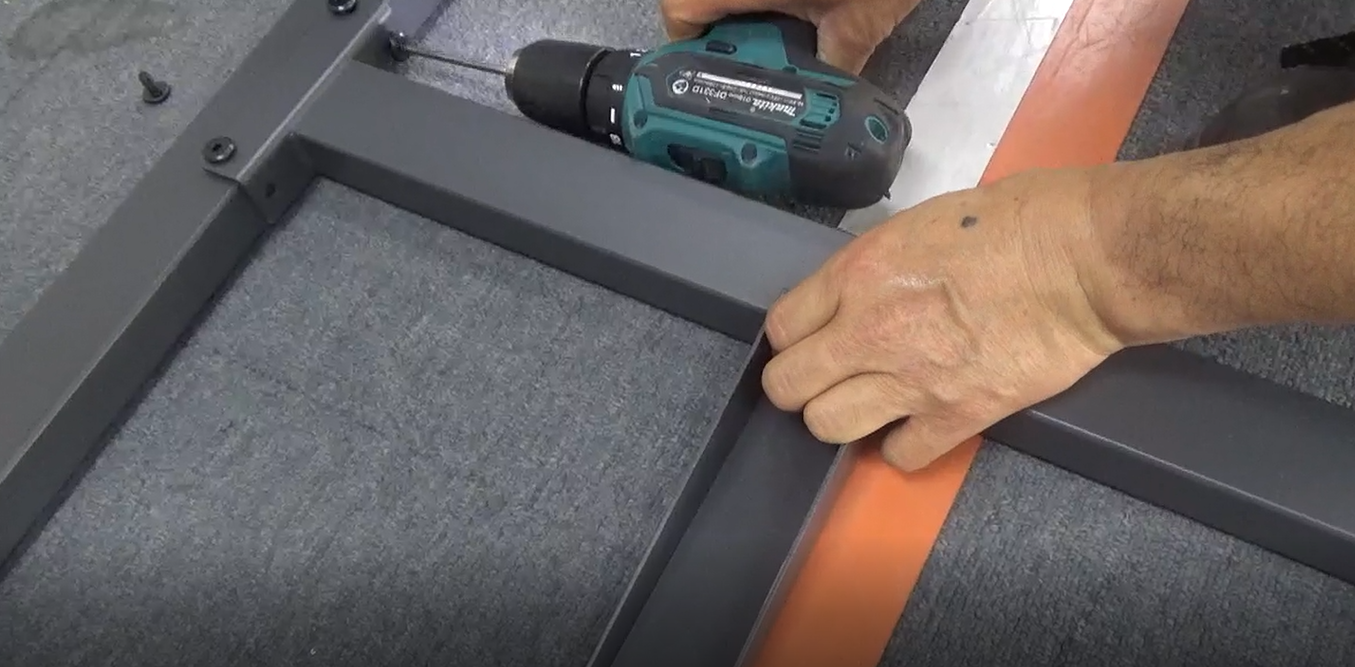 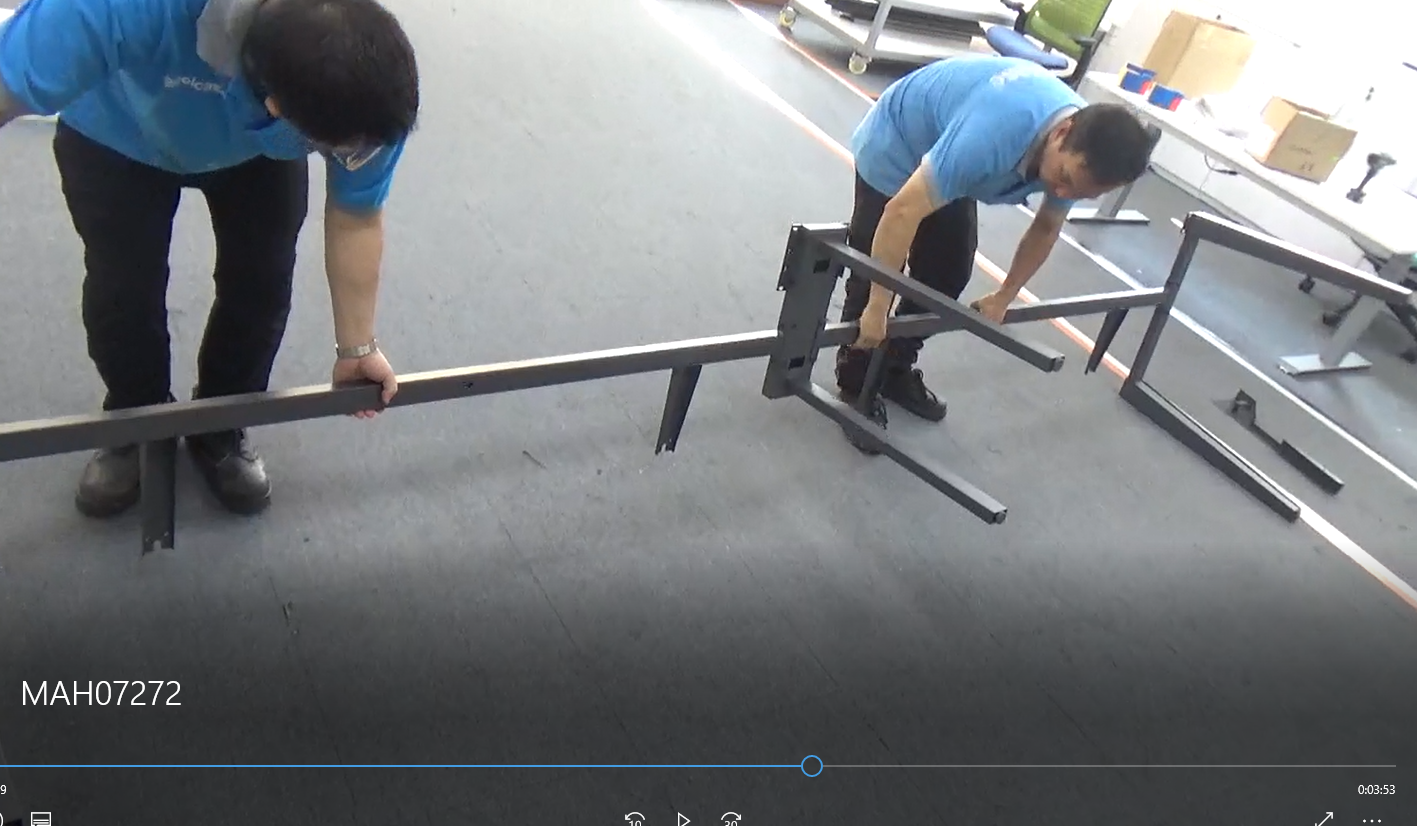 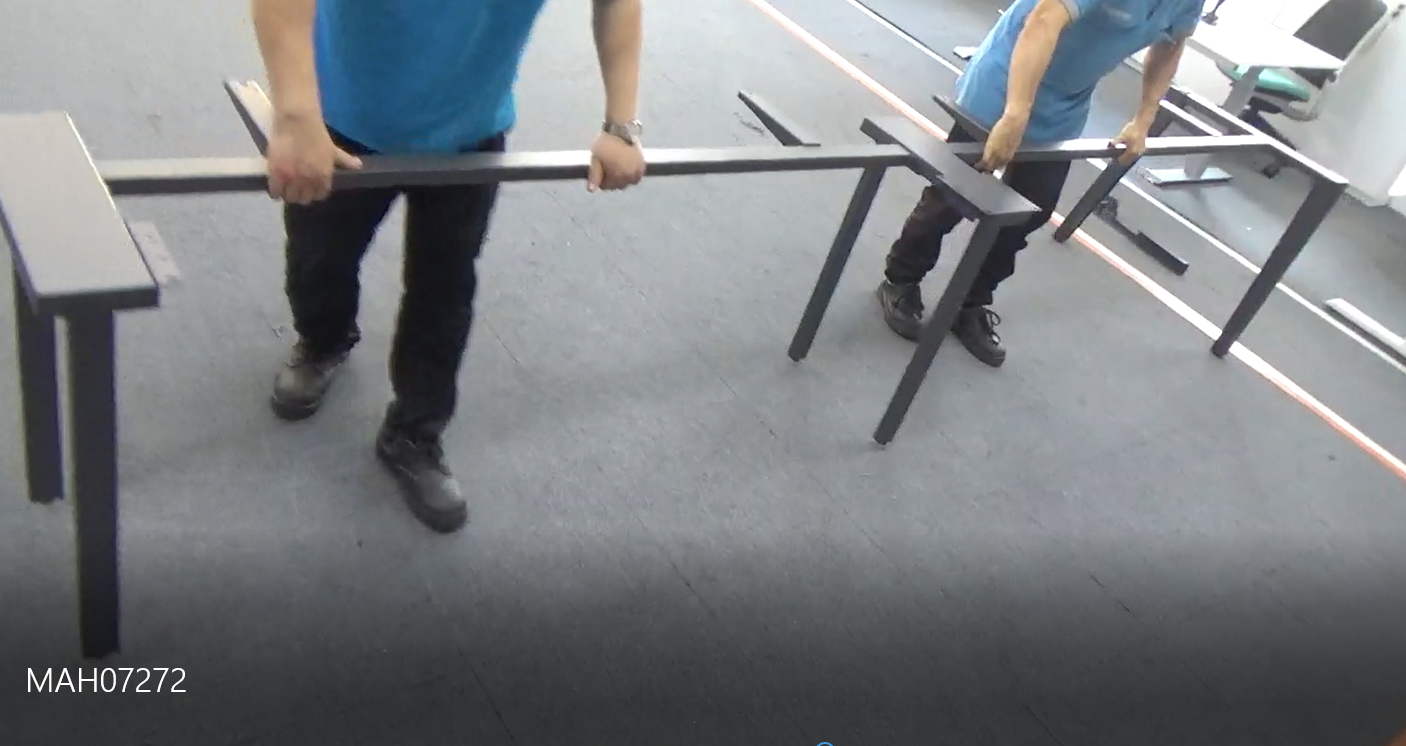 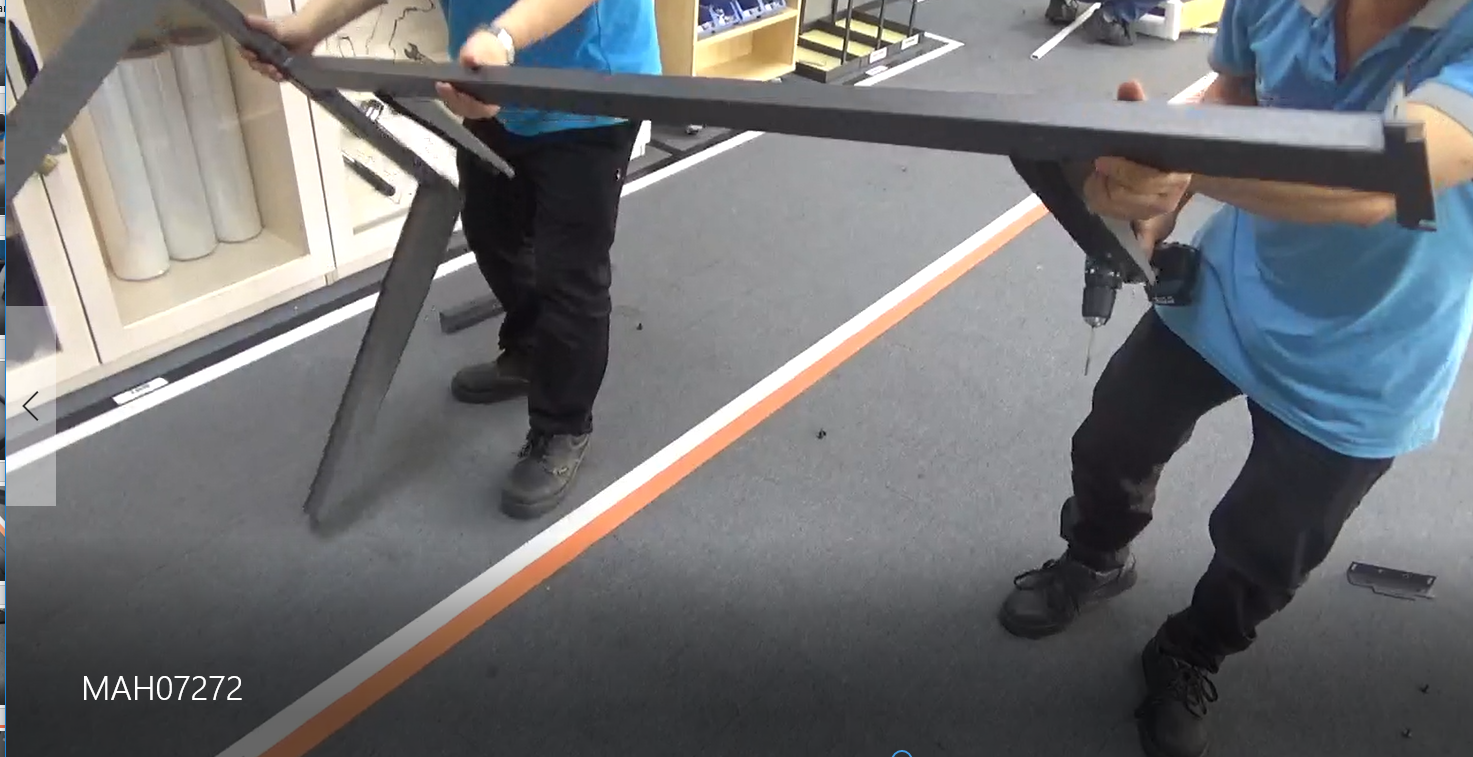 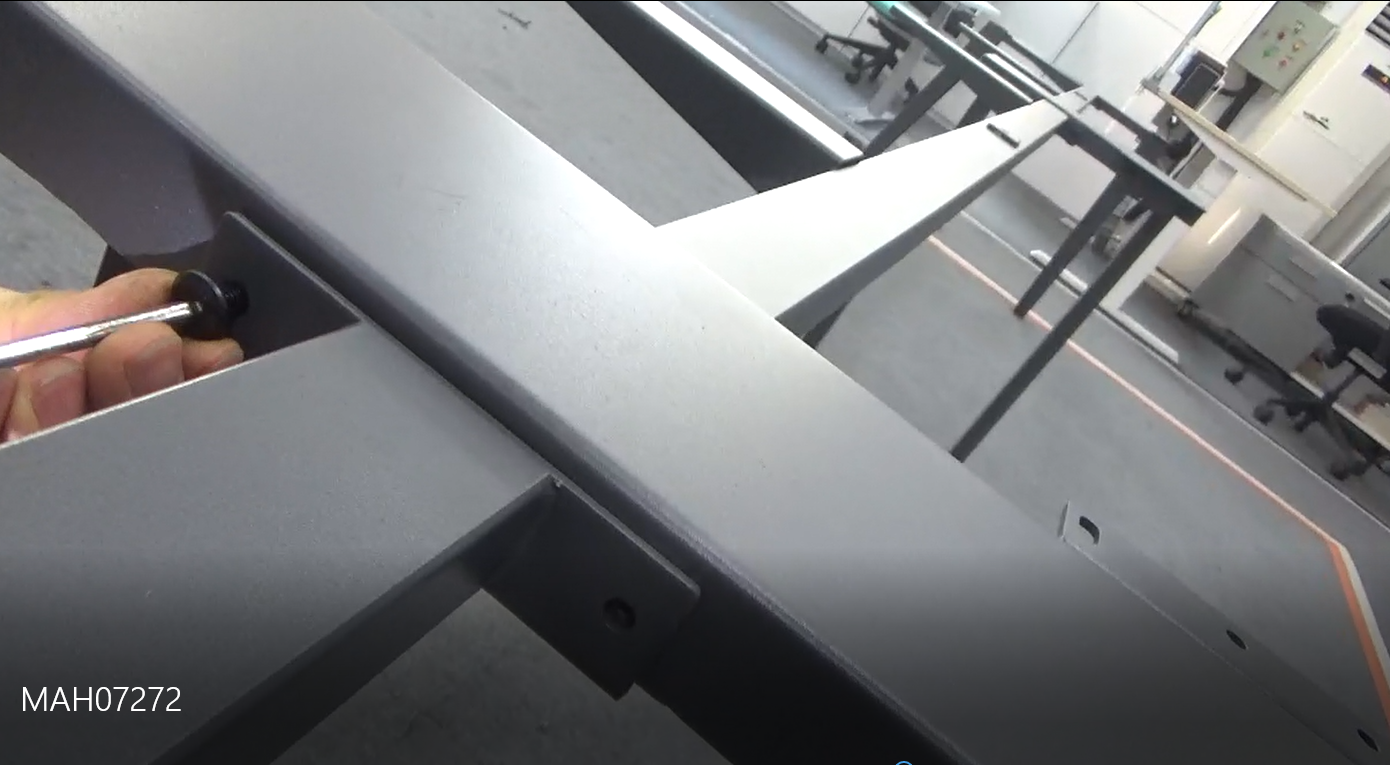 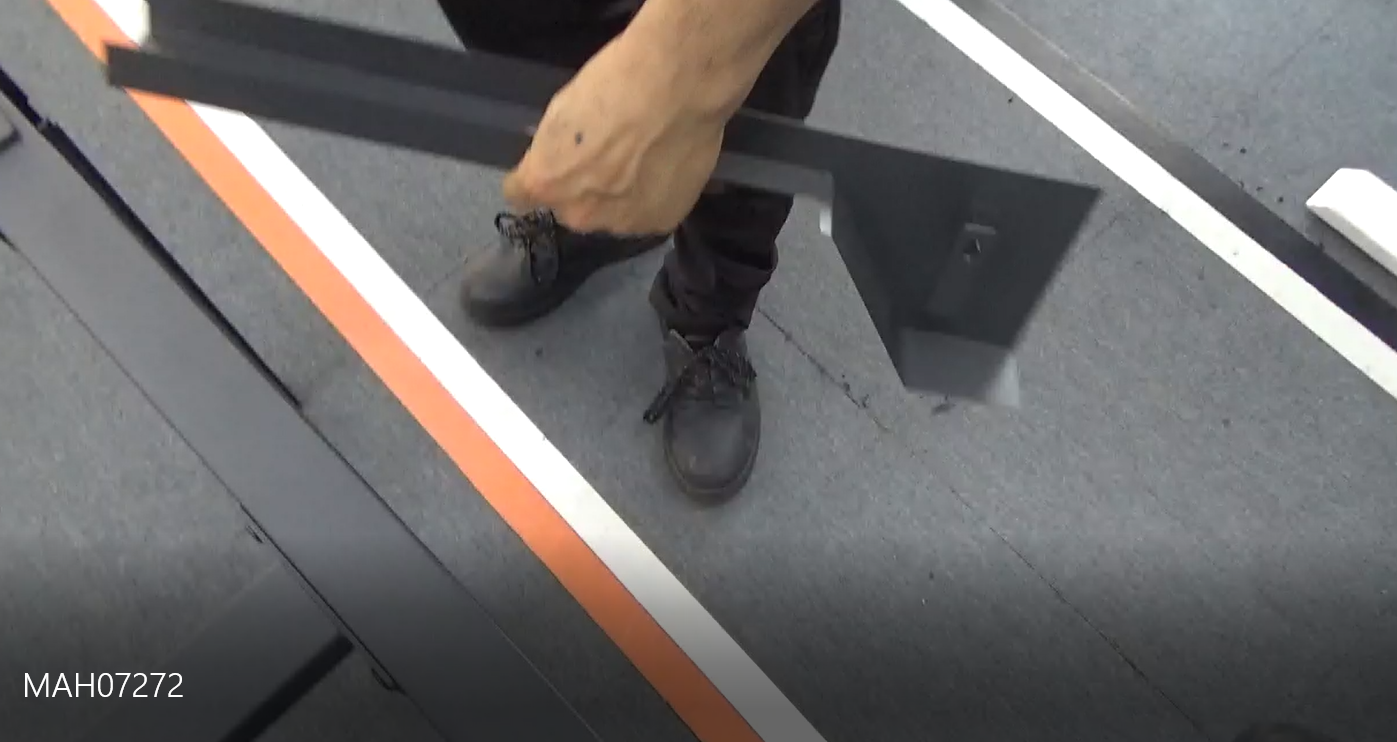 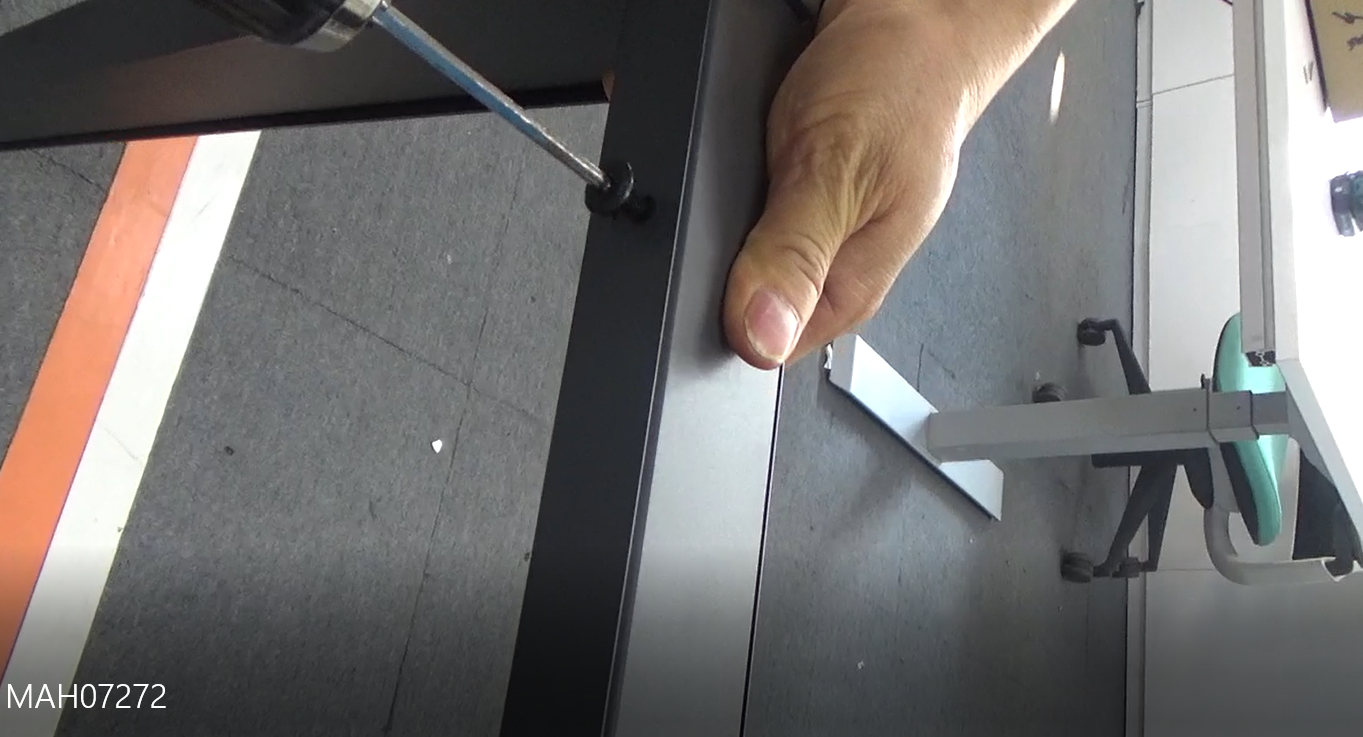 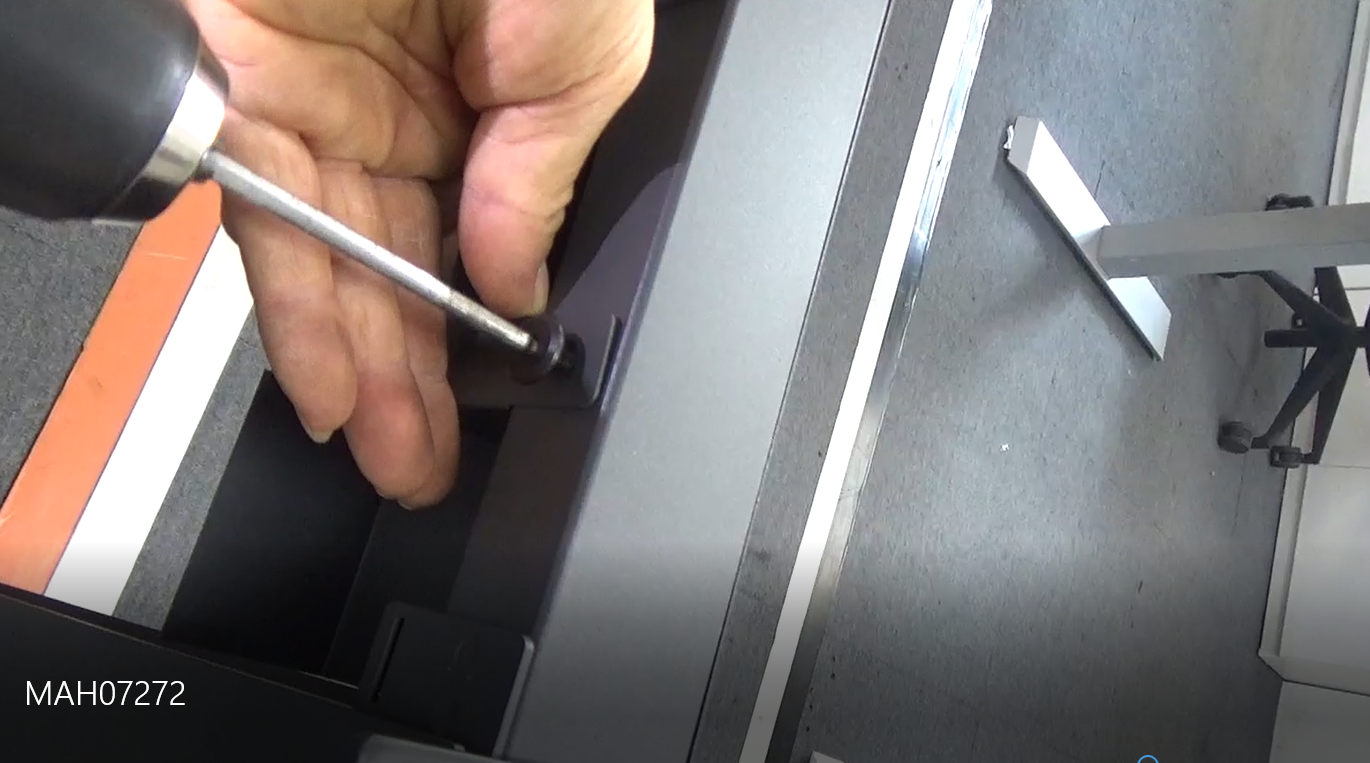 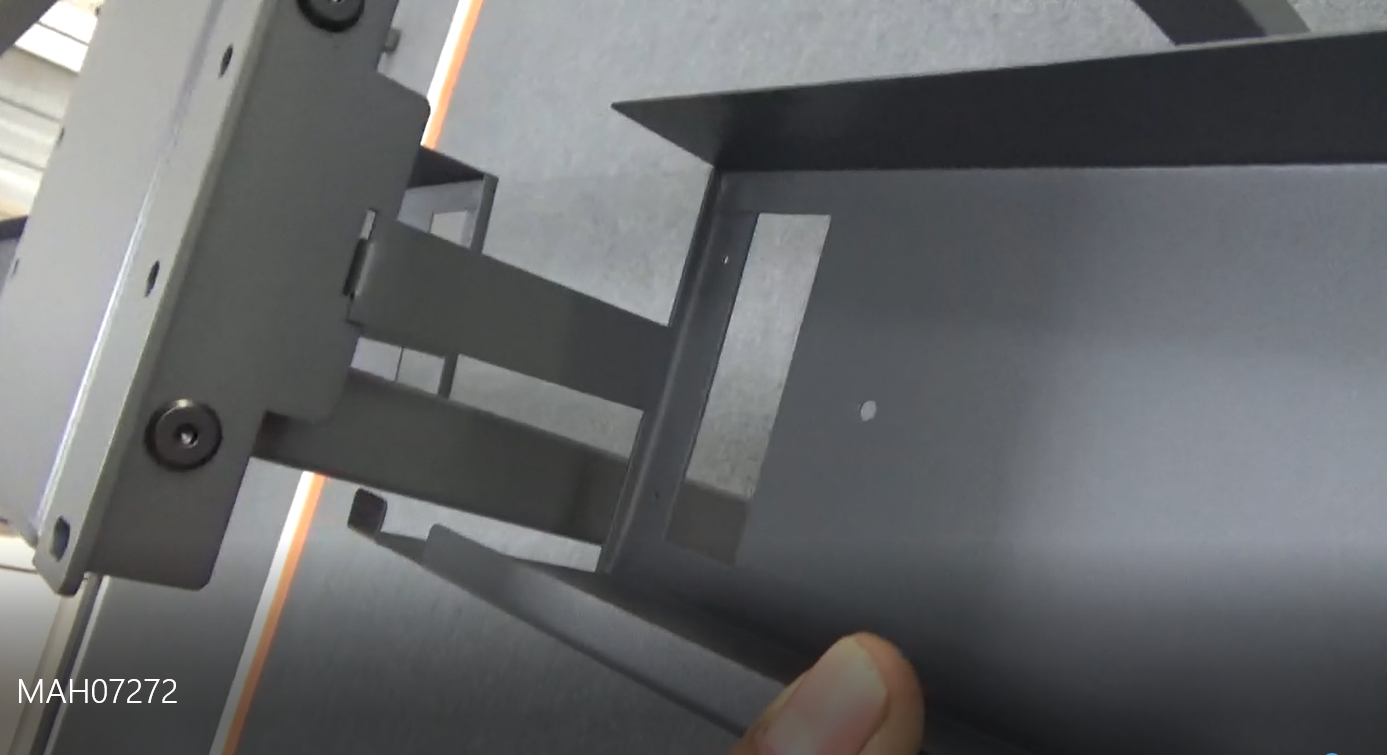 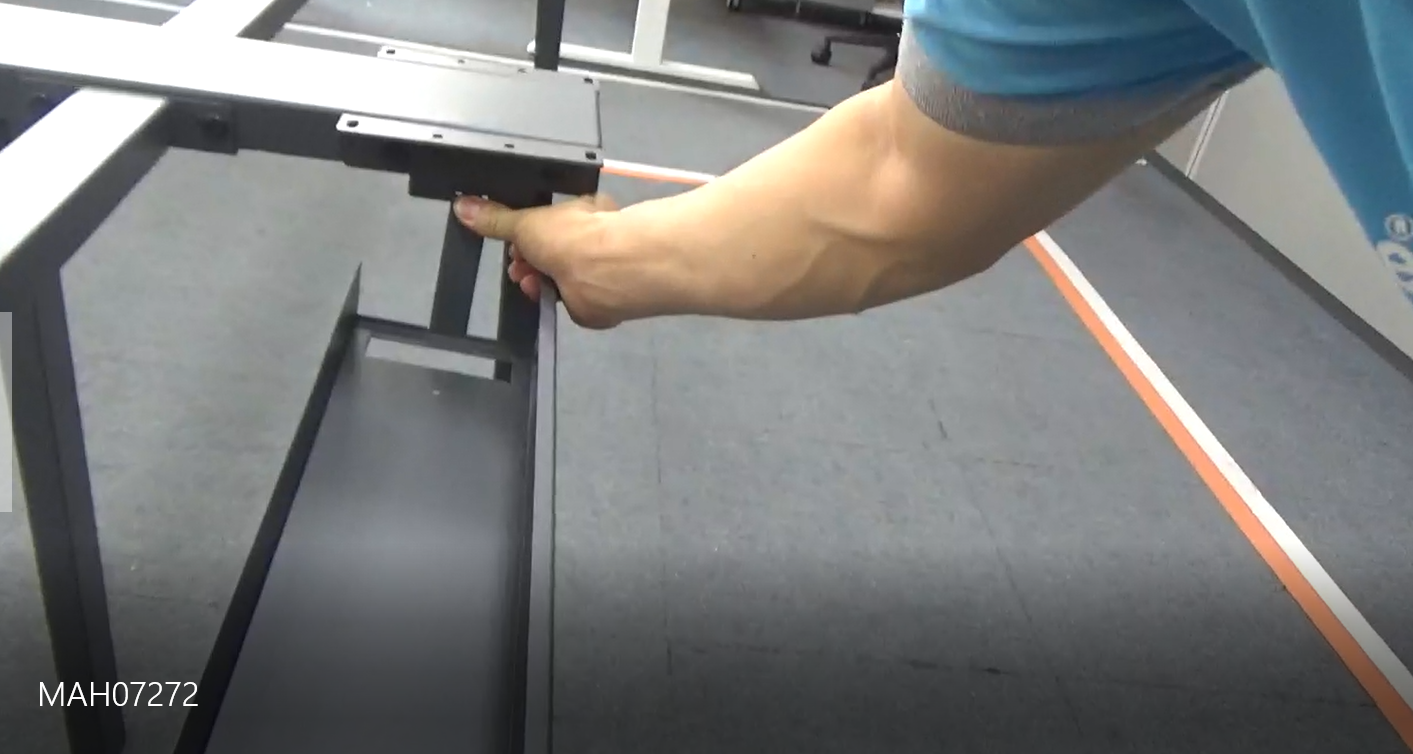 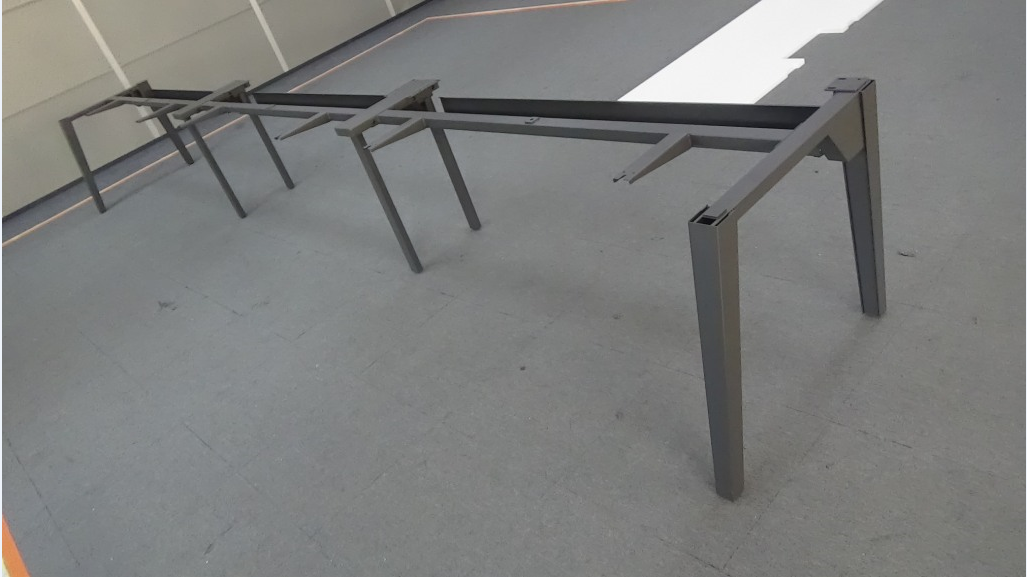 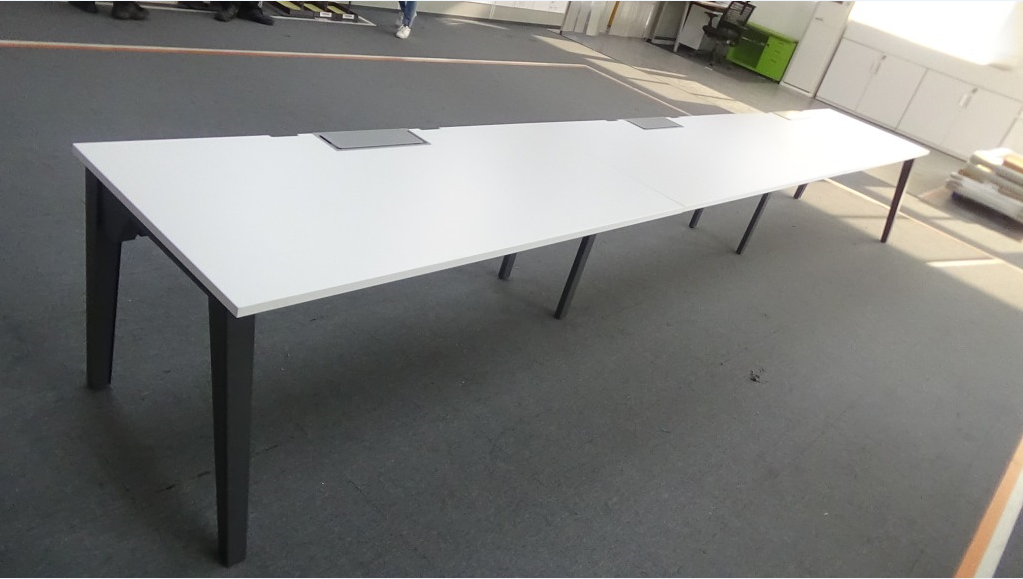